PECULIARITIES OF THE BRITISH LEGAL SYSTEM
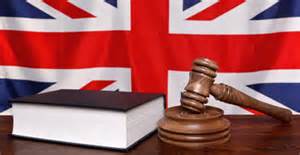 The United Kingdom is a parliamentary democracy operating within a constitutional monarchy. The monarch is the head of state and the Prime Minister – appointed by the monarch – is, in practice, the political leader of the U.K. and acts as the head of Her Majesty’s Government. The administration of justice in Britain is independent of both the Parliament and the government. Every citizen has the right to equal treatment before the law. People accused of more serious crimes are tried in the open court by a judge and jury. Less serious cases are tried by law magistrates. Fines, probation or imprisonment may be imposed on a convicted person. There is a mandatory sentence of life imprisonment for murder throughout Britain. Life imprisonment is the maximum sentence of a number of other serious offenses, such as robbery, rape and manslaughter. England and Wales, Scotland and Northern Ireland all have their own legal systems.
In England and Wales responsibilities for the administration and management of the legal system are divided between various government departments and agencies, including: - the Ministry of Justice has overall responsibility for the court system, the appointment or advising on the appointment of judges, the provision of legal aid and legal services and the promotion of reform and revision of 63 English civil law; - the Home Secretary has overall responsibility for criminal law, the police service, the prison system and the probation service. The legal system in Scotland has legal principles, rules and concepts that are modelled both on Roman and English law. The Scottish Executive Justice Department is responsible for civil law and criminal justice, including police, prisons and courts administration.The role of the Scottish Parliament is to make laws in relations to devolved matters in Scotland. Northern Ireland’s legal system is similar to that of England and Wales. The Northern Ireland Office under the secretary of State, has responsibility for policy and legislation concerning criminal law, the police and the penal system. In principle, all UK courts hear and adjudicate on similar kinds of offences, although there are some differences in the way they work in different countries.
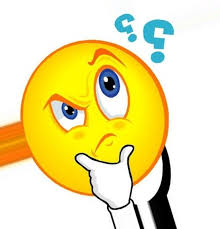 Answer the following questions:
 1. How can you characterize the political system of the U.K.?
 2. What functions do the British monarch and Prime Minister perform?
 3. Where are people accused of crimes tried in?
 4. How can a convicted person be punished? 
5. What is the maximum sentence of such serious offences as robbery, rape and manslaughter? 
6. Do you know which responsibilities the Ministry of Justice and the Home Secretary have in the legal system of England and Wales? Speak in detail.
 7. Who is responsible for civil law and criminal justice in Scotland and Northern Ireland? 
8. What is civil law concerned with?
 9. Who oversees and coordinates the modernisation of the civil justice system in the United Kingdom? 69 
10. What is criminal law concerned with?
 11. How much responsibility do the Crown Prosecution Service, the Crown Office and Procurator Fiscal Service, the Public Prosecution Service for Northern Ireland have in making the U.K. a safer place?